Product Vision and Program Backlog
Q3 PI Planning – June 2021
Mass Notification Product Vision Board
VISION
PRODUCT
TARGET GROUP
NEEDS
BUSINESS GOALS
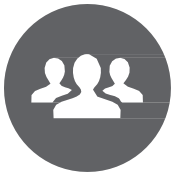 [Speaker Notes: What is your purpose for creating the product?
- Effective parent and community communications through targeted communication channels
Which positive change should it bring about?
- Buiild a connected and safe enviroment
- Engagement with different stakeholders in the full process. 
- Simplied inclusive messaging for users of the product/administrative 

Which market or market segment does the product  address?
- K12 US
Who are the target customers and users?
- Parents, Students, Community,
- Administrive Staff, Teachers (TC), Communication Directors, 

What problem does the product solve?
- Reach out to stakeholders across all communications channels simultaneously.  Simplified messaging for critical timely updates.
Which benefits does it provide?
- Timely updates, Simplified, SIS integration, Student greades, attendance, cafeteria balances

What product is it?
MAss Notifications is web based SAAS aplication 

What makes it stand out?
COPE Interface. SIS Integrations,

Is it feasible to develop the product?
Yes]
Bb Comms: Top Items
Bb Comms: Top Items
Connect Product Vision Board
VISION
PRODUCT
TARGET GROUP
NEEDS
BUSINESS GOALS
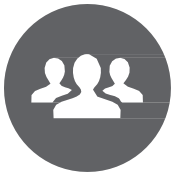 [Speaker Notes: www.romanpichler.com
Template version 02/20
This work is licensed under a Creative Commons  Attribution-ShareAlike 4.0 Unported license]
Connect: Top Items
Connect: Top Items
SMS Microservice Product Vision Board
VISION
PRODUCT
TARGET GROUP
NEEDS
BUSINESS GOALS
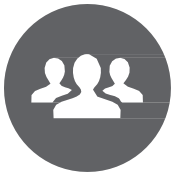 [Speaker Notes: www.romanpichler.com
Template version 02/20
This work is licensed under a Creative Commons  Attribution-ShareAlike 4.0 Unported license]
Microservices: Top Items
Reach Product Vision Board
VISION
PRODUCT
TARGET GROUP
NEEDS
BUSINESS GOALS
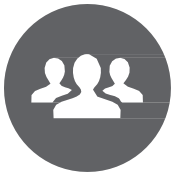 [Speaker Notes: www.romanpichler.com
Template version 02/20
This work is licensed under a Creative Commons  Attribution-ShareAlike 4.0 Unported license]
Reach: Top Items
Reach: Top Items
WCM Product Vision Board
VISION
PRODUCT
TARGET GROUP
NEEDS
BUSINESS GOALS
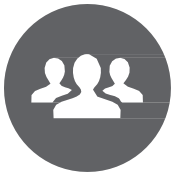 [Speaker Notes: www.romanpichler.com
Template version 02/20
This work is licensed under a Creative Commons  Attribution-ShareAlike 4.0 Unported license]
WCM: Top Items
WCM: Top Items
Mobile Product Vision Board
VISION
PRODUCT
TARGET GROUP
NEEDS
BUSINESS GOALS
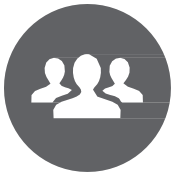 [Speaker Notes: www.romanpichler.com
Template version 02/20
This work is licensed under a Creative Commons  Attribution-ShareAlike 4.0 Unported license]
Mobile: Top Items
Mobile: Top Items
iPaaS Product Vision Board
VISION
PRODUCT
TARGET GROUP
NEEDS
BUSINESS GOALS
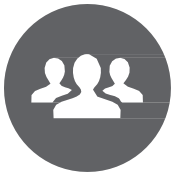 [Speaker Notes: www.romanpichler.com
Template version 02/20
This work is licensed under a Creative Commons  Attribution-ShareAlike 4.0 Unported license]
iPaaS: Top Items
Appendix
Product Vision Board Template
VISION
PRODUCT
TARGET GROUP
NEEDS
BUSINESS GOALS
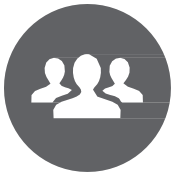 [Speaker Notes: www.romanpichler.com
Template version 02/20
This work is licensed under a Creative Commons  Attribution-ShareAlike 4.0 Unported license]
Template: Top 10* Items
*The “top 10” is a form of work in process limit, used to manage scope of presentation and input to the PI planning session